POSITRON EMISSION TOMOGRAPHY
By  Dr Pooja Deshpande
PET
Introduction

Physics

Technical aspects

Applications

PET MR

Comparisons between different modalities
introduction
PET – functional /molecular imaging
CT & MR – mainly anatomical imaging.. Some functional 

PET is based on the detection of photons released when radionuclides, such as F-18, carbon-11, and oxygen-15, emit positrons that undergo annihilation with electrons.

Positron is a particle of matter with same mass as that of electron but opposite charge.

FDG (glucose analogue) is the most commonly used metabolite in PET which emits positrons.
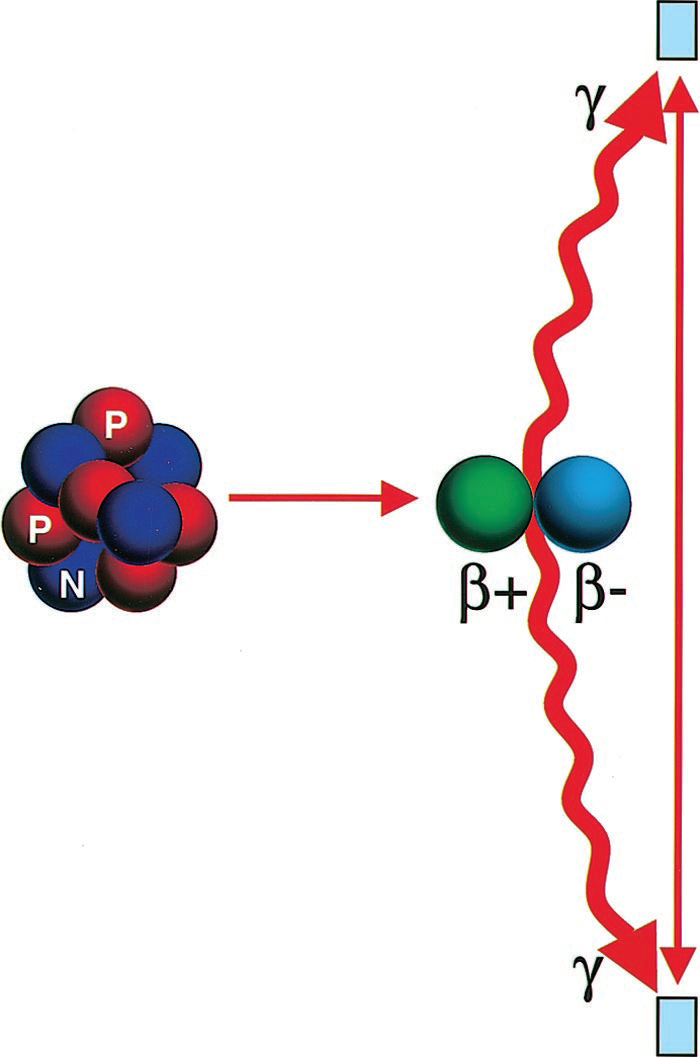 How FDG is useful for PET?
Malignant cells have increased glucose utilization  due to upregulation of hexokinase activity.


FDG(2-[fluorine-18]fluoro-2-deoxy-d-glucose) is a radiopharmaceutical analog of glucose that is taken up by metabolically active tumor cells using facilitated transport similar to that used by glucose.
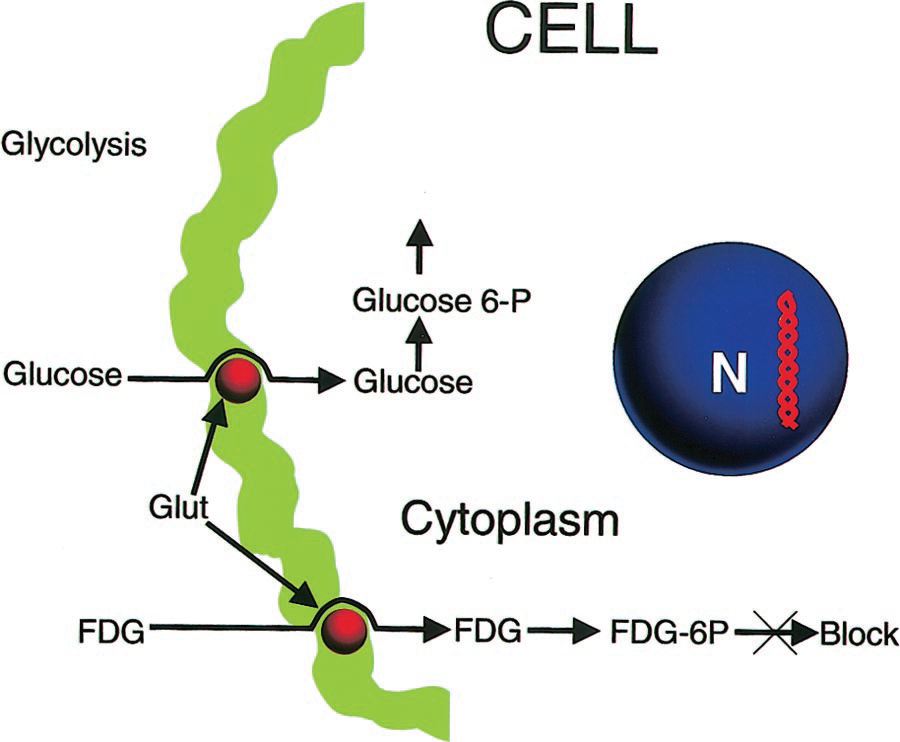 Dept. Of Radiodiagnosis BJMC and SGH Pune
6
Production of F-18
In FDG PET, F-18 is the unstable nucleus which is clubbed with metabolically active Glucose.
F-18 is produced in a Cyclotron by bombarding O-18–enriched water with high-energy protons.
The protons undergo a nuclear reaction with the O-18–enriched water to form hydrogen (F-18) fluoride:
             H2(O-18) + H-1 + energy H2      (F-18)
F-18 is an unstable radioisotope and has a half-life of 109 minutes. It decays by emitting a neutrino and a positron :
                  F-18        O-18 +positron+ neutrino
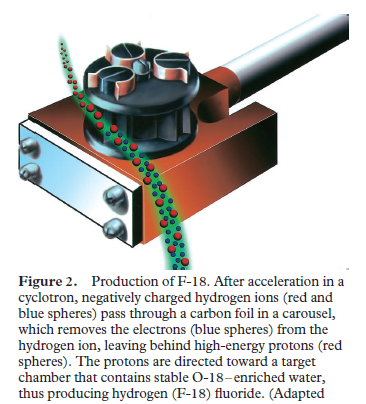 Patient preparation
NBM for 4–6 hours prior to enhance FDG uptake
blood glucose level is measured- should be less than 150mg/dL
avoid any kind of strenuous activity
dose of FDG is 10 mCi injected intravenously. 
Patient activity and speech are limited for 20 minutes immediately following injection
Imaging is initiated approximately 60 minutes following the injection of FDG.
PET is performed following the CT study without moving the patient.
The CT study takes approximately 60–70 seconds to complete and the PET study takes approximately 30–45 minutes, depending on the coverage required.
Assessment of radiotracer uptake by normal and pathologic tissues is done by visual inspection, the standardized uptake value (SUV), and glucose metabolic rate.
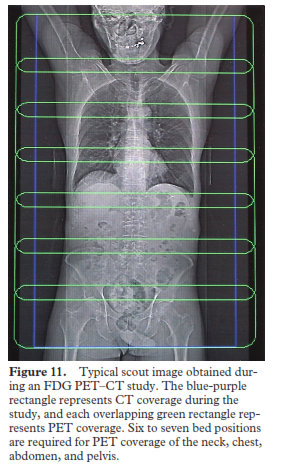 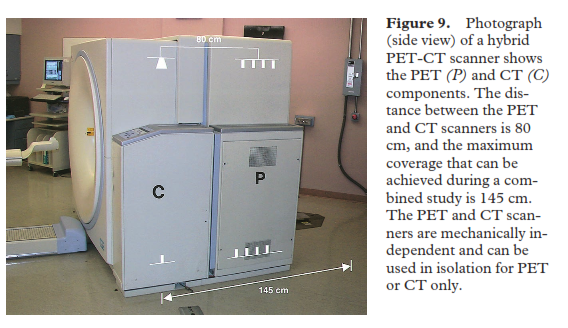 Annihilation Reaction
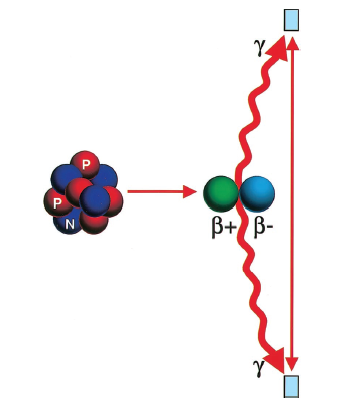 Injected FDG gets trapped in cells & emits positrons

Positron emitted from FDG distributed in pt. body

Interacts with adjacent electrons

Emission two photons(511KeV) at 1800 to each other

Detected by crystals- scintillators
Dept. Of Radiodiagnosis BJMC and SGH Pune
10
PET and CT are housed in single gantry, The CT is usually in the front and the PET  in the back.

Photons produced by annihilation 

Scintillator ( block detectors)

Light produced

Photomultiplier tubes( coupled to scintillators)

Electrical signal produced

Acquisition computer- image display
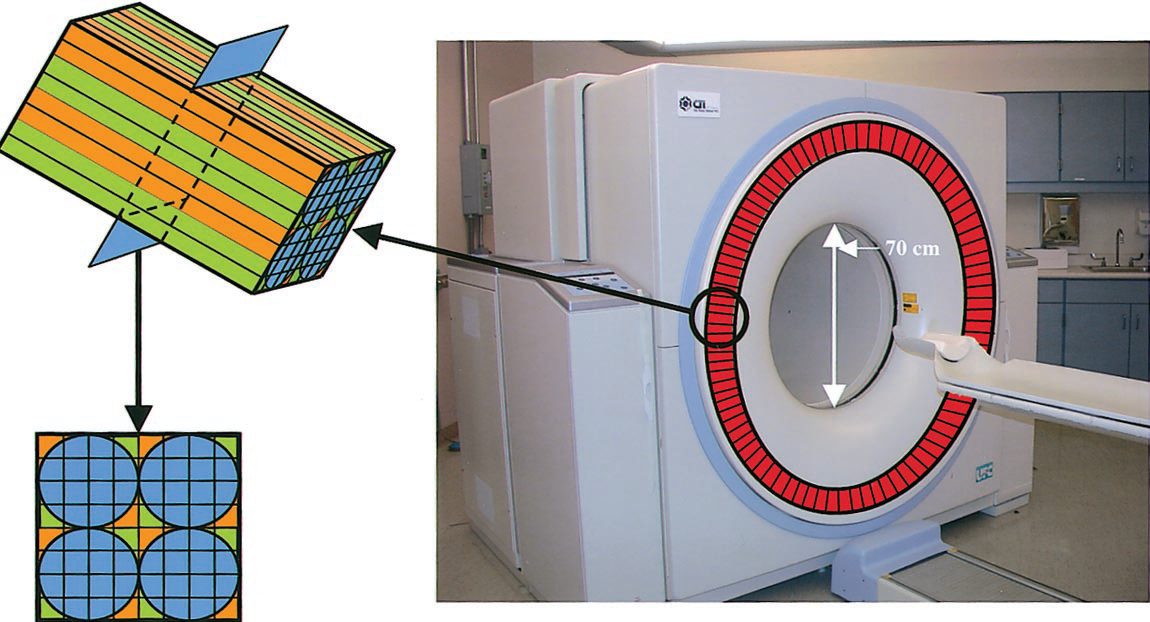 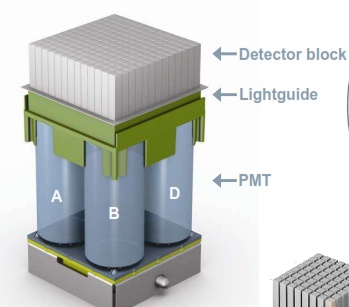 Dept. Of Radiodiagnosis BJMC and SGH Pune
12
Scintillators in PET
Free Template from www.brainybetty.com
13
suv
It is a quantitative assessment of the radiotracer uptake from a static PET image. 

         SUV     =            tracer activity in tissue   
                              injected radiotracer dose/patient wt

SUV is dependent on the body weight. Therefore, correction with the lean body mass (SUVLBM) is required to avoid erroneous comparisons. 
Typically, a lesion with an SUV greater than 2.5–3.0 is considered suspicious for malignancy.
Inflammatory lesions may also demonstrate high SUV.
Pet tracers
FDG- most commonly used
FLT- better than FDG for tumors
F-18 fluoride- bone metastases- better
C-11 choline, F-18 fluorocholine- prostate
Ga-68 DOTATOC- neuroendocrine tumour
Ga-68 DOTANOC- pheochromocytoma, paraganglioma
C-11 methionine, C-11 acetate- brain tumors
F-MISO-  hypoxia imaging- radiosensitivity of tumor cells before RT planning
Radiolabelled IgG, cytokines, leukocytes- infection, inflammation
O-15 water, N-13 ammonia- myocardial blood flow & coronary flow reserve
C-11 Pitsburg compound, F-18 FDG, F-18 DOPA- dementia
Uses of pet/ct
DIAGNOSIS:
INITIAL STAGING
TREATMENT RESPONSE EVALUATION-
 most drugs are cytostatic not cidal- so CT & MR are of limited value
PET can detect reduced glucose uptake by tumor cells early after therapy
Can be done 1-2 weeks after chemotherapy
RESTAGING/RECURRENCE/PROGNOSIS
False positive: infection, inflammation, post treatment
False negative: small,necrotic, mucinous, low grade , cystic tumours
PERCIST criteria – response evaluation in solid tumors by PET/CT
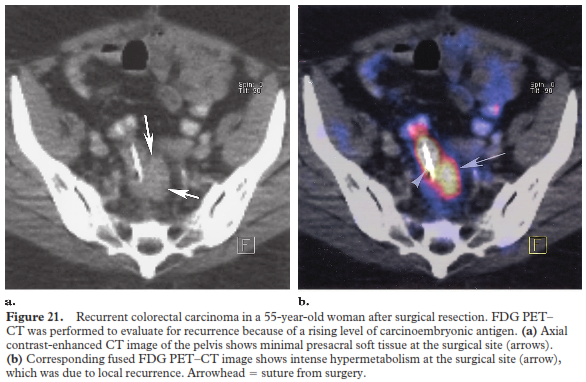 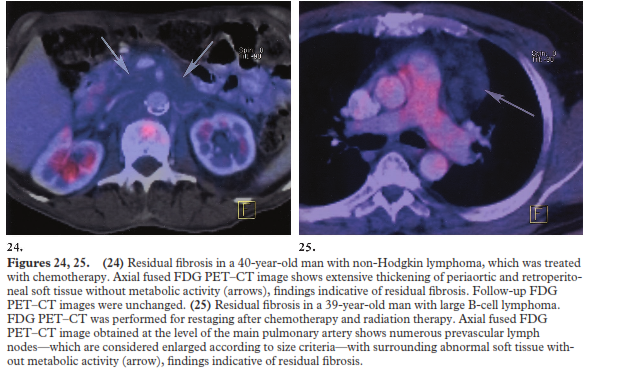 Attenuation correction
For accurate results, the images must be corrected for scatter- this degrades image quality.
Raw data sinogram

Emission scan (non- attenuation corrected)- underrepresentation of deeper areas

Attenuation map (transmission images) generated from CT imaging

Attenuation coefficients for various body parts calculated & applied
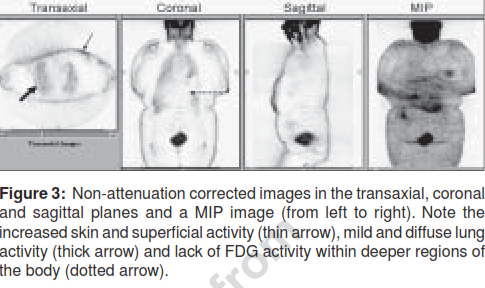 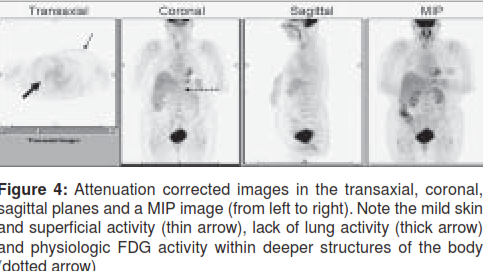 Pet mri
Pet mri
Excellent soft tissue contrast of MRI alongwith availability of functional MR imaging add to the molecular information provided by PET.
PET/MR can be done by Software based registration of independently acquired PET & MR images or by using sequencial or concurrent imaging instrumentation.
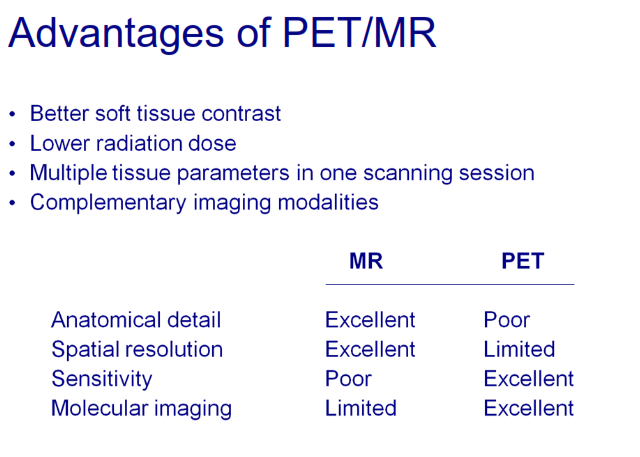 [Speaker Notes: Primry mgnet grdient coil pet detector- rdiofreuency coil]
MR COMPATIBLE PET DETECTORS
Why?
Cross-talk effects between PET and MRI can cause disruption of PET signal cascade as well as degrade MRI signal

Strategies
Position PMT detectors remotely from magnetic field connected by optical fibers

 Utilize MR compatible PET detectors
Avalanche Photodiode (APD)
Silicone Photomultipliers (SiPM)
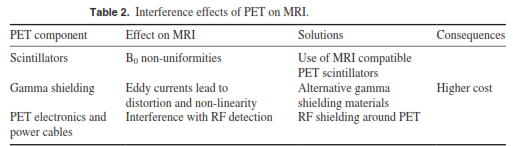 PET/MR methodological pitfalls and technological challenges
MR based attenuation correction:
Unlike PET/CT or PET/transmission scanners, PET/MR scanners cannot directly measure attenuation information.
›Transforming MR image intensities into accurate attenuation coefficients is problematic.
Artifacts of MR
Interactions of PET & MR
ATTENUTATION CORRECTION
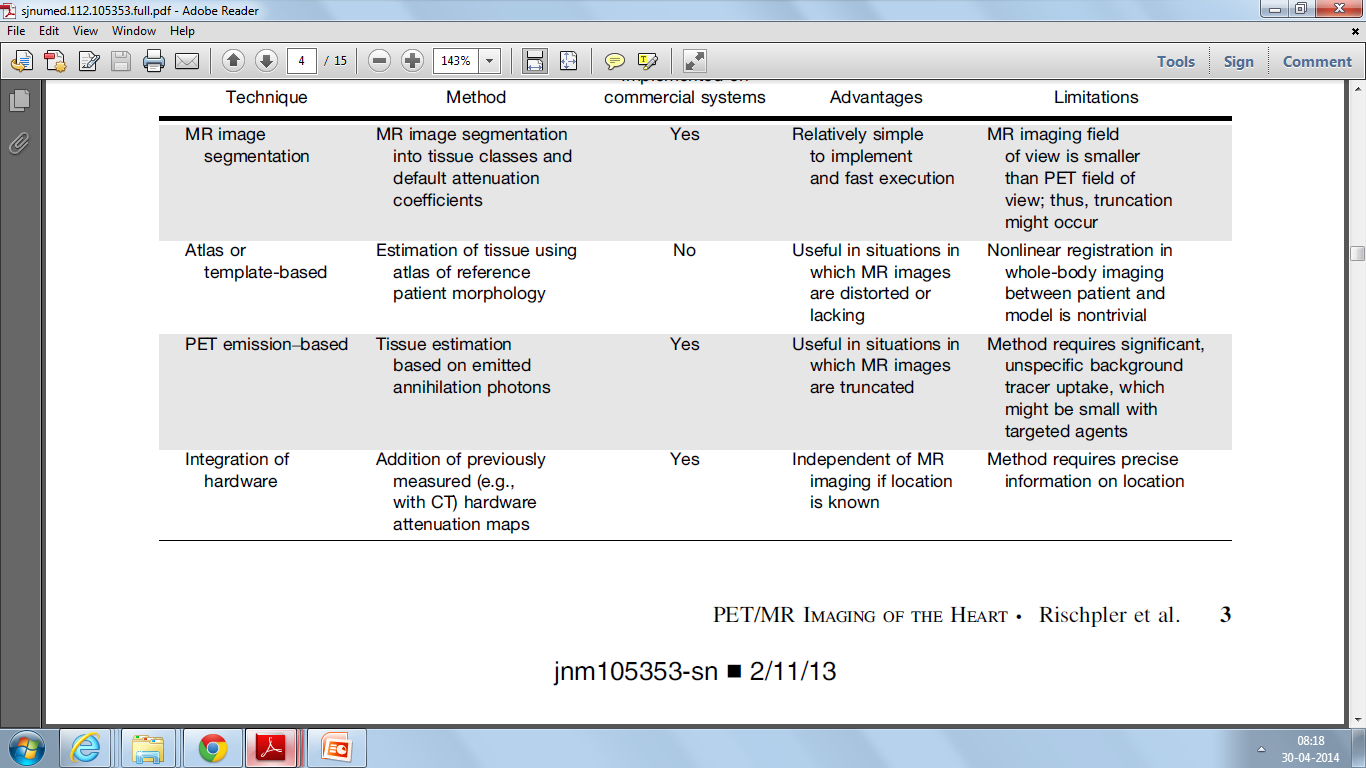 MR based Ac

Segmentation method

Atlas based method
Applications of pet/mr
ONCOLOGICAL- liver, prostate, head & neck, breast, gynecological

NON ONCOLOGICAL
   Neuropsychiatric- dementia, epilepsy,       movement disorders, cortical dysplasia
   Cardiac- FDG uptake is marker of myocardial viability
   Bone and soft tissue 
   Infections and inflammations
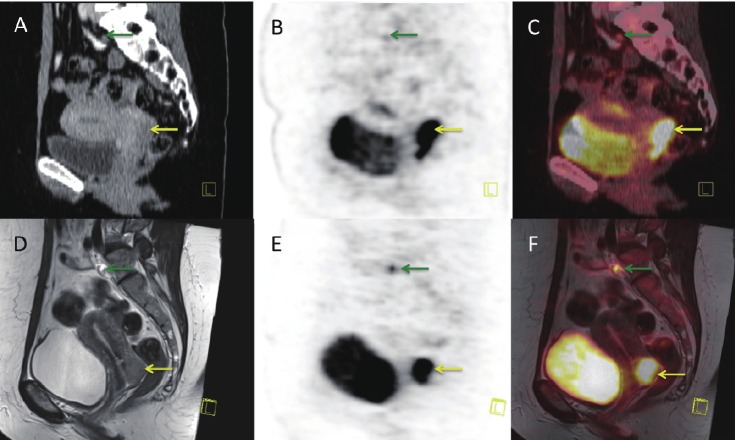 Advantages OF PET-CT over PET
Decreased scan time.
Better anatomical localization of activity to normal vs abnormal structures.
CT visualization of PET-negative lesions (especially bone lesions).
Confirmation of unusual or abnormal sites 
Improved localization for biopsy or radiotherapy.
Dept. Of Radiodiagnosis BJMC and SGH Pune
40
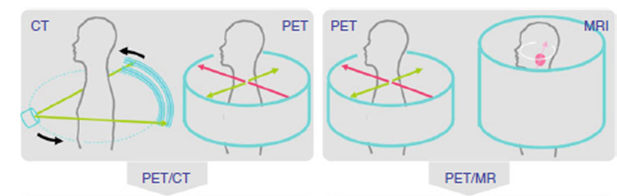 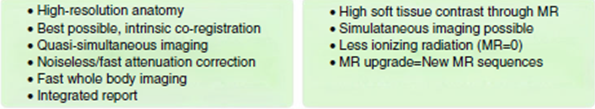 SPECT Vs PET
Advantages of SPECT: 
Many radiotracers available.
Tc-99m can be produced by a generator that lasts a week or longer. 
A SPECT camera is less costly than a PET scanner.
Limitations of SPECT: 

 Absolute quantification of uptake (for instance in Bq/mL) is very hard to achieve. 
Sensitivity for photons is low, because a collimator is needed. Typically only 1 in 10.000 emitted photons is counted. 
The spatial resolution is not as high as in PET. 
For high-energy photons (i.e. I-131), more lead is needed in the collimator, reducing sensitivity and/or spatial resolution.
Dept. Of Radiodiagnosis BJMC and SGH Pune
42
SPECT Vs PET
Strengths of PET: 

FDG is a very good tracer. 
Sensitivity is good, No physical collimator is needed. 
Good spatial resolution (small crystals can be used, and count statistics is good) 
In PET/CT, uptake can be given in absolute values (for instance Bq/mL) 
Generator-produced tracers are becoming available (Ga-68).
Limitations of PET: 

For FDG and many other applications, a cyclotron must be available near the scanning site (near enough for transportation of tracer to be feasible). 
The scanner is more expensive than a SPECT scanner .
No dual isotope. All PET isotopes emit the same energy (511 keV), meaning that different isotopes cannot be distinguished. 
PET cannot be used for the Tc-99m tracers, so many well-tested tracers cannot be used for PET.
Dept. Of Radiodiagnosis BJMC and SGH Pune
43
THANK YOU